In Granite or Ingrained:
What the Old and New Covenants Reveal About the Gospel, the Law and the Sabbath
Skip MacCarty, D. Min
“The LORD Confides in those who fear him’ he makes his covenant known to them.”                Ps 25:14
The Old and New Covenants
Why this study is important                     for Seventh-day Adventists
Evangelical Model of the Covenants
Especially the Old and New Covenants
Abrahamic Covenant
“The word of the Lord came to Abram in a vision: ‘Do not be afraid, Abram. I am your shield, your very great reward….’ 5He took him outside and said, “Look up at the sky and count the stars—if indeed you can count them.” Then he said to him, “So shall your offspring be.”6 Abram believed the LORD, and he credited it to him as righteousness.” 	   Genesis 15:6
“18 On that day the LORD made a covenant with Abram and said, To your descendants I give this land….’” 		               		 Genesis 15:18
Evangelical Model of the Covenants
Especially the Old and New Covenants
Mosaic/Sinai Covenant
“12 Then the LORD spoke to you out of the fire. You heard the sound of words but saw no form; there was only a voice. 13 He declared to you his covenant, the Ten Commandments, which he commanded you to follow and then wrote them on two stone tablets.” 	                           					    Deuteronomy 4:12-13
“2 The LORD our God made a covenant with us at Horeb. 3 It was not with our ancestors that the LORD made this covenant, but with us, with all of us who are alive here today.”     		         Deuteronomy 5:2-3
Evangelical Model of the Covenants
Especially the Old and New Covenants
New Covenant
“7 For if there had been nothing wrong with that first covenant, no place would have been sought for another. 8 But God found fault with the people and said: ‘The days are coming, declares the Lord, when I will make a new covenant with the people of Israel and with the people of Judah. 9 It will not be like the covenant I made with their ancestors when I took them by the hand to lead them out of Egypt, because they did not remain faithful to my covenant, and I turned away from them,’ declares the Lord.” 		                  Hebrews 8:7-9
Evangelical Model of the Covenants
Especially the Old and New Covenants
Evangelical Model of the Covenants
Especially the Old and New Covenants
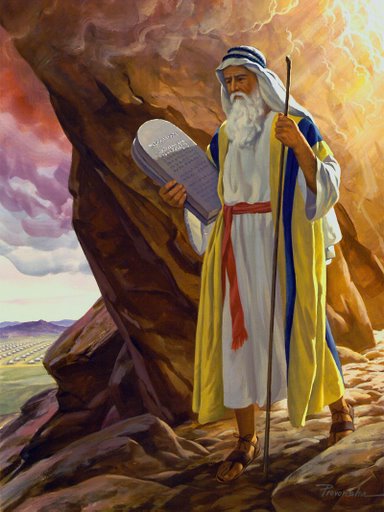 Romans 7:1-6
“1 Do you not know, brothers-- for I am speaking to men who know the law-- that the law has authority over a man only as long as he lives?  2 For example, by law a married woman is bound to her husband as long as he is alive, but if her husband dies, she is released from the law of marriage.  3 So then, if she marries another man while her husband is still alive, she is called an adulteress. But if her husband dies, she is released from that law and is not an adulteress, even though she marries another man.
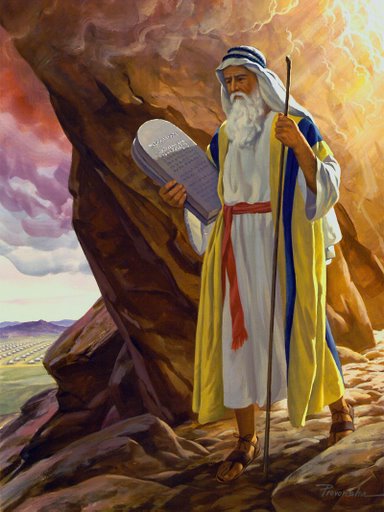 Romans 7:1-6
“4 So, my brothers, you also died to the law through the body of Christ, that you might belong to another, to him who was raised from the dead, in order that we might bear fruit to God.  5 For when we were controlled by the sinful nature, the sinful passions aroused by the law were at work in our bodies, so that we bore fruit for death.  6 But now, by dying to what once bound us, we have been released from the law so that we serve in the new way of the Spirit, and not in the old way of the written code.”
“Married to the Law”
“Married to Jesus”
Evangelical Model of the Covenants
Especially the Old and New Covenants
“Old way of the written code”
“New way of the Spirit”
Evangelical Model of the Covenants
Especially the Old and New Covenants
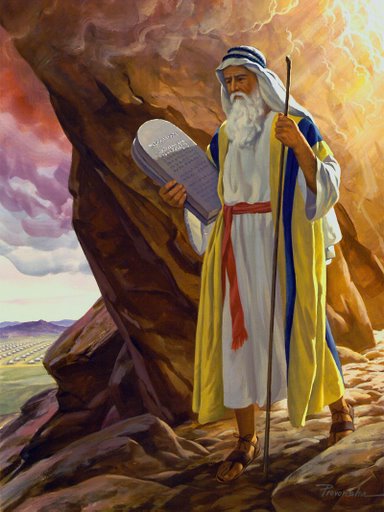 2 Corinthians 3:3-16
“3 You show that you are a letter from Christ, the result of our ministry, written not with ink but with the Spirit of the living God, not on tablets of stone but on tablets of human hearts. 4 Such confidence we have through Christ before God…. 6 He has made us competent as ministers of a new covenant—not of the letter but of the Spirit; for the letter kills, but the Spirit gives life.
“Spirit gives life”
“Letter that kills”
Evangelical Model of the Covenants
Especially the Old and New Covenants
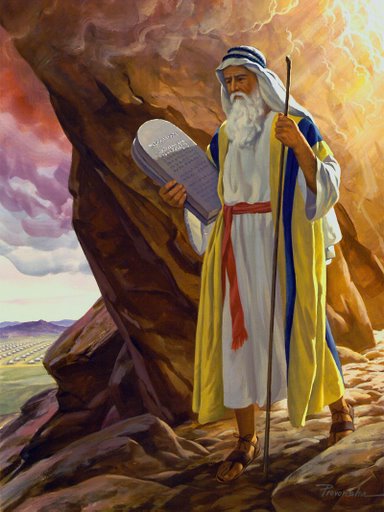 2 Corinthians 3:3-16
“7 Now if the ministry that brought death, which was engraved in letters on stone, came with glory, so that the Israelites could not look steadily at the face of Moses because of its glory, transitory though it was, 8 will not the ministry of the Spirit be even more glorious? 9 If the ministry that brought condemnation was glorious, how much more glorious is the ministry that brings righteousness!
“Righteousness”
“Condemnation”
Evangelical Model of the Covenants
Especially the Old and New Covenants
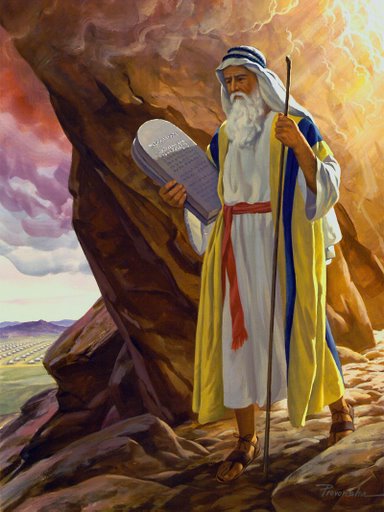 2 Corinthians 3:3-16
“10 For what was glorious has no glory now in comparison with the surpassing glory. 11 And if what was transitory came with glory, how much greater is the glory of that which lasts!                   12 Therefore, since we have such a hope, we are very bold. 13 We are not like Moses, who would put a veil over his face to prevent the Israelites from seeing the end of what was passing away.
“Glory which lasts”?
“Transitory glory”?
Evangelical Model of the Covenants
Especially the Old and New Covenants
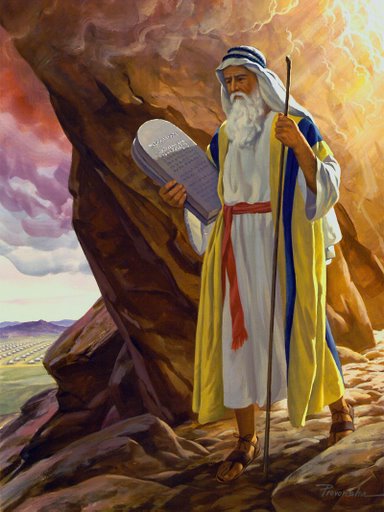 2 Corinthians 3:3-16
“14 But their minds were made dull, for to this day the same veil remains when the old covenant is read. It has not been removed, because only in Christ is it taken away. 15 Even to this day when Moses is read, a veil covers their hearts. 16 But whenever anyone turns to the Lord, the veil is taken away.
“A veil [that] covers their hearts”
“The veil is taken away”
Evangelical Model of the Covenants
Especially the Old and New Covenants
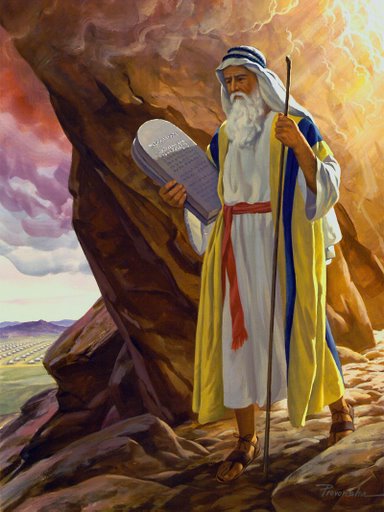 Galatians 3:22-25
“22 But Scripture has locked up everything under the control of sin, so that what was promised, being given through faith in Jesus Christ, might be given to those who believe. 23 Before the coming of this faith, we were held in custody under the law, locked up until the faith that was to come would be revealed. 24 So the law was our guardian until Christ came that we might be justified by faith. 25 Now that this faith has come, we are no longer under a guardian.”
“Held in custody Under the Law”
“Faith in                   Jesus Christ”
Evangelical Model of the Covenants
Especially the Old and New Covenants
“The Law our guardian”
“No longer under a guardian”
Evangelical Model of the Covenants
Especially the Old and New Covenants
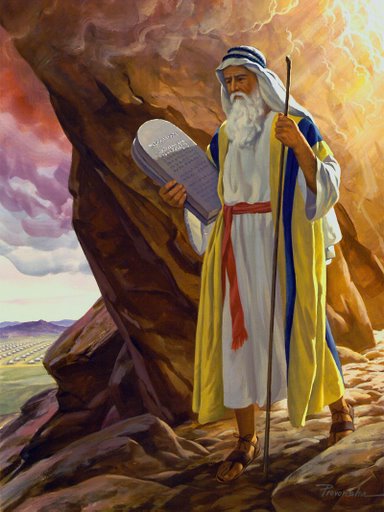 Galatians 4:21 - 5:1
“21 Tell me, you who want to be under the law, are you not aware of what the law says? 22 For it is written that Abraham had two sons, one by the slave woman and the other by the free woman. 23 His son by the slave woman was born according to the flesh, but his son by the free woman was born as the result of a divine promise. 24 These things are being taken figuratively: The women represent two covenants. One covenant is from Mount Sinai and bears children who are to be slaves: This is Hagar.
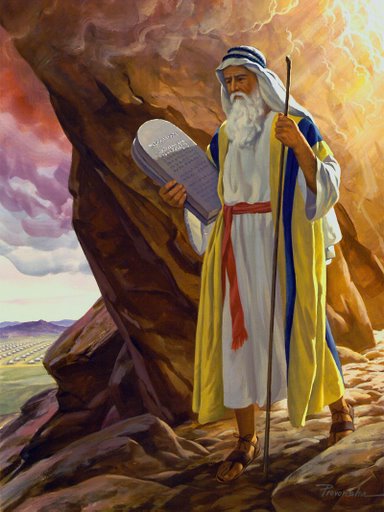 Galatians 4:21 - 5:1
“25 Now Hagar stands for Mount Sinai in Arabia and corresponds to the present city of Jerusalem, because she is in slavery with her children. 26 But the Jerusalem that is above is free, and she is our mother…. 28 Now you, brothers and sisters, like Isaac, are children of promise. 29 At that time the son born according to the flesh persecuted the son born by the power of the Spirit. It is the same now.
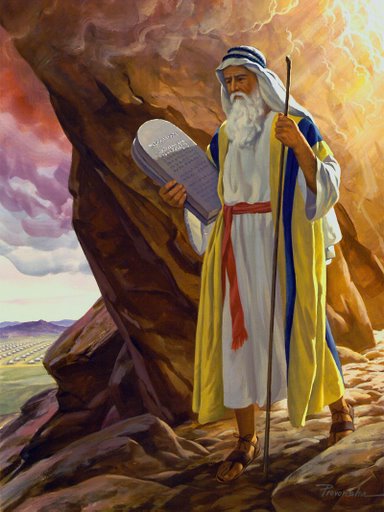 Galatians 4:21 - 5:1
“30 But what does Scripture say? “Get rid of the slave woman and her son, for the slave woman’s son will never share in the inheritance with the free woman’s son.” 31 Therefore, brothers and sisters, we are not children of the slave woman, but of the free woman. 
5:1 It is for freedom that Christ has set us free. Stand firm, then, and do not let yourselves be burdened again by a yoke of slavery.”
“Yoke of slavery”
“Freedom in Christ”
Evangelical Model of the Covenants
Especially the Old and New Covenants
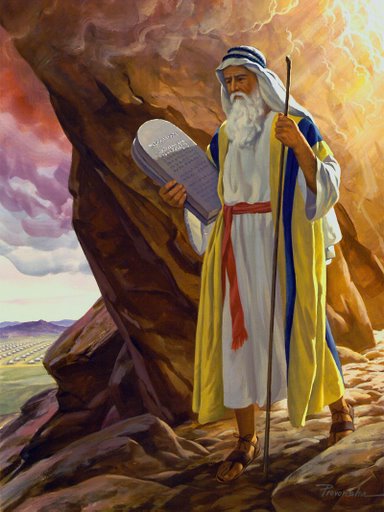 Hebrews 8:7-9, 13
“7 For if there had been nothing wrong with that first covenant, no place would have been sought for another. 8 But God found fault with the people and said: ‘The days are coming, declares the Lord, when I will make a new covenant with the people of Israel and with the people of Judah. 9 It will not be like the covenant I made with their ancestors when I took them by the hand to lead them out of Egypt, because they did not remain faithful to my covenant, and I turned away from them,’ declares the Lord….
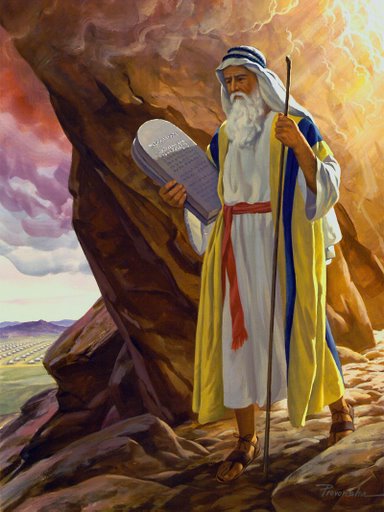 Hebrews 8:7-9, 13
“7 For if there had been nothing wrong with that first covenant, no place would have been sought for another. 8 But God found fault with the people and said: ‘The days are coming, declares the Lord, when I will make a new covenant with the people of Israel and with the people of Judah. 9 It will not be like the covenant I made with their ancestors when I took them by the hand to lead them out of Egypt, because they did not remain faithful to my covenant, and I turned away from them,’ declares the Lord…. 
“13 By calling this covenant ‘new,’ he has made the first one obsolete; and what is obsolete and outdated will soon disappear.”
“Obsolete… Outdated … Soon disappear
“Not like covenant made with Israel”
Evangelical Model of the Covenants
Especially the Old and New Covenants
What’s Happening Here?
The Biblical Tension Regarding God’s 
Law/Covenant/Commandments
God’s law/Covenant/Commandments are:
1.  For our good - Dt 10:13

2.  Written by God in the heart - Dt. 30:10-14; Isa 51:7; Jer 31:33; Rom 2:12-16; Heb 8:10
 
3.  Perfect - Ps 19:7
 
Converting the soul - Ps 19:7

Pure - Psalm 19:8

More to be desired and valuable than fine gold or honey - Psalm 19:10; 119:127
God’s law/Covenant/Commandments are:
Liberty/freedom - Psalm 119:44-45

 Truth - Ps 119:142, 151

 Great peace for those who love it - Ps 119:155

 Righteousness - Ps 119:172

 Holy - Rom 7:12

 Just - Rom 7:12

 Good - Rom 7:12
God’s law/Covenant/Commandments are:
14. Spiritual - Rom 7:14

15. Ordained to Life - Rom 7:10

16. Established by faith - Rom 3:31

17. Fulfilled in the life of one who walks according to the Spirit - Rom 8:4

18. That which reveals sin that we might be led to Christ - Gal 3:23-24; Rom 3:20; 7:13

19. Kept by God’s saints Rev 12:17; 14:12
God’s law/Covenant/Commandments are:
1.  That which killed me – Rom 7:10-11

2.  The power of sin - 1 Cor 15:56
 
3.  A letter that kills - 2 Cor 3:6
 
A ministration of death - 2 Cor 3:7

A ministration of condemnation - 2 Cor 3:9

A veil which covers the heart and dulls the mind to the reception of spiritual things - 2 Cor 3:14-15
God’s law/Covenant/Commandments are:
Something I have to die to in order to be married to Christ and receive salvation - Rom 7:1-6

 Not based on faith - Gal 3:12

A curse from which Jesus redeemed us - Gal 3:14

 That which imprisoned us - Gal 3:23

Engraved on stone only, not in the heart - Gal 4:7
God’s law/Covenant/Commandments are:
12. That which will prevent those who try to live by from ever sharing in the inheritance of the saints – Gal 4:30

13. That which produces slave children, not free – Gal 4:24-25, 30-31; 5:1
God’s law/Covenant/Commandments are:
Perfect, holy, just, righteous, spiritual
Written in the heart
Ordained to life
Established by faith
Truth
Converts the soul
Liberty/freedom
Fulfilled in the life of Spirit-filled believers, kept by God’s saints
God’s law/Covenant/Commandments are:
Perfect, holy, just, righteous, spiritual
Written in the heart
Ordained to life
Established by faith
Truth
Converts the soul
Liberty/freedom
Fulfilled in the life of Spirit-filled believers, kept by God’s saints
The power of sin, condemnation
Written on stone
A letter that kills
Not based on faith
Veils the truth
A curse
Slavery/bondage
Must die to in order to have a relationship with Jesus
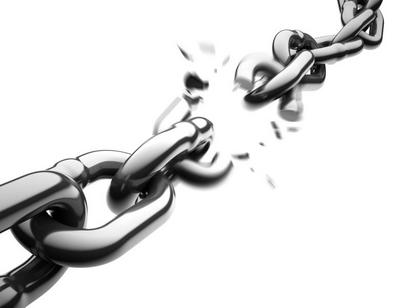 New Covenant
“The post resurrection Scriptures that specifically mention the Ten Commandments as a whole occur in only four places: 2 Corinthians 3:2-3, 2 Corinthians 3:6-11, Galatians 4:21-26, and Hebrews 9:1-10.  In none of these passages are the Ten Commandments presented as a living document that capsulizes the new covenant ethic or essence, but rather as a tombstone marking the demise of a previous age, made invalid by a more glorious economy.”    Terry O’Hare. The Sabbath Complete (2011)
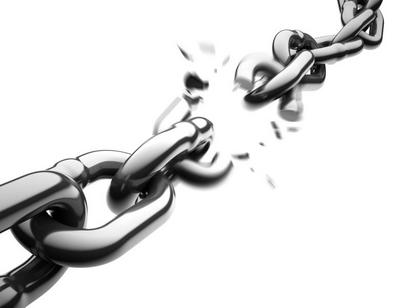 New Covenant
“The Ten Commandments that summarized the Law, even God’s covenant with Israel, were actually a continuing means of bondage (douleia) or an imposition (epikimai). As Paul made clear, the old covenant is practically unintelligible without the new perspective of the new covenant (2 Cor 3:12-18); that is, it only makes sense as it is interpreted through the ministration of the Holy Spirit who testifies of Christ.”                                  				       Terry O’Hare. The Sabbath Complete (2011)
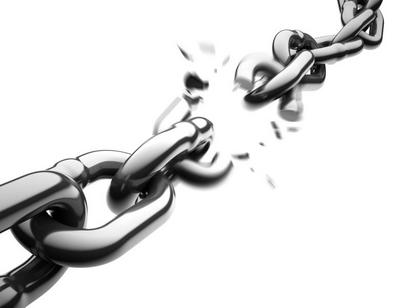 New Covenant
Many believe that the new covenant is different in kind from the covenant at Sinai in that it returns to a grace/faith/love-based system, rather than a law/obedience-based one.  It releases its adherents from condemnation and continuing bondage to the old law covenant of Ten Commandments, and sets them free to live in the glorious liberty of life in the Spirit.
My story
“3 If you call out for insight and cry aloud for understanding, 4 and if you look for it as for silver and search for it as for hidden treasure, 5 then you will understand the fear of the LORD and find the knowledge of God. 6 For the LORD gives wisdom; from his mouth come knowledge and understanding.”	 			Pr 2:3-6
My story
My story
“Are there two different plans of salvation?”
Evangelical Model of the Covenants
Especially the Old and New Covenants
How Many Gospels?
“6 I am astonished that you are so quickly deserting the one who called you to live in the grace of Christ and are turning to a different gospel (Greek, εύηγγελιον)—          7 which is really no gospel at all. Evidently some people are throwing you into confusion and are trying to pervert the gospel of Christ. 8 But even if we or an angel from heaven should preach a gospel other than the one we preached to you, let them be under God’s curse! 9 As we have already said, so now I say again: If anybody is preaching to you a gospel other than what you accepted, let them be under God’s curse!” 	           Galatians 1:6-9
To whom was the Gospel preached?
“For we also have had the good news proclaimed to us, just as they did; but the message they heard was of no value to them, because they did not share the faith of those who obeyed.”	               Hebrews 4:2
To whom was the Gospel preached?
“For we also have had the good news proclaimed to us, just as they did; but the message they heard was of no value to them, because they did not share the faith of those who obeyed.”	               Hebrews 4:2
“Good news proclaimed” (Greek, εύηγγελισμένοι, “preach the good news/gospel” from root, εὐαγγελίζω, “proclaiming good news/gospel,” consistently used in the NT, over 50 times, for proclaiming the gospel about Jesus and salvation through Him).  Most translations, including the KJV, NKJV, NIV 1984, etc. translate this verse: “we have had the gospel preached to us, just as they did.”
Who are “they” in context of Heb 4:2
“16 Who were they who heard and rebelled? Were they not all those Moses led out of Egypt? 17 And with whom was he angry for forty years? Was it not with those who sinned, whose bodies perished in the wilderness? 18 And to whom did God swear that they would never enter his rest if not to those who disobeyed? 19 So we see that they were not able to enter, because of their unbelief. 
4:1 Therefore, since the promise of entering his rest still stands, let us be careful that none of you be found to have fallen short of it. 2 For we also have had the good news [gospel] proclaimed to us, just as they did; but the message they heard was of no value to them, because they did not share the faith of those who obeyed.” 	  Hebrews 3:16 - 4:2
To whom was the Gospel preached?
“Then I saw another angel flying in midair, and he had the eternal gospel to proclaim to those who live on the earth—to every nation, tribe, language and people.” 		    Revelation 14:6
Description of “Covenant”
Legal
	Gal 3:15; Heb 7:22; 9:15-18
Original Terms
Bereeth (Heb) – To “cut” a pact/agreement

Syntheke (Gk) – Negotiated agreement 
Diatheke (Gk) – Testament, Will
Legal Covenant
“For this reason Christ is the mediator of a new covenant, that those who are called may receive the promised eternal inheritance—now that he has died as a ransom to set them free from the sins committed under the first covenant.  16 In the case of a will, it is necessary to prove the death of the one who made it, 17 because a will is in force only when somebody has died; it never takes effect while the one who made it is living. 18 This is why even the first covenant was not put into effect without blood.” 				  	Heb 9:15-18
Legal Covenant
“Because of this oath, Jesus has become the guarantor of a better covenant.” 			  	      Heb 7:22
Legal Covenant
“Because of this oath, Jesus has become the guarantor of a better covenant.” 			  	      Heb 7:22

[“Guarantor” (Greek, Enguos): a co-signer, the one who pays the debt if the original covenant partner defaults]
Description of “Covenant”
Legal
	 Gal 3:15; Heb 7:22; 9:15-18

2. Servant/Slave – Master
	Jer 31:3; Rom 1:1; Phil 2:5-7
Servant/Slave – Master Covenant
“Paul, a servant of Christ Jesus, called to be an apostle and set apart for the gospel of God—” 	      Rom 1:1
Servant/Slave – Master Covenant
“Paul, a servant of Christ Jesus, called to be an apostle and set apart for the gospel of God—” 	      Rom 1:1
 
“In your relationships with one another, have the same mindset as Christ Jesus: 6 Who, being in very nature God, did not consider equality with God something to be used to his own advantage; 7 rather, he made himself nothing by taking the very nature of a servant, being made in human likeness.” 			      		     Phil 2:5-7
Description of “Covenant”
Legal
	 Gal 3:15; Heb 7:22; 9:15-18

2. Servant/Slave – Master
	Jer 31:3; Rom 1:1; Phil 2:5-7
 
3. Parent – Child
	Jer 31:9,20; Mt 6:6; 7:9-11; 1 Jn 3:1
Parent-Child Covenant
“‘9 . . . I am Israel’s father, and Ephraim is my firstborn son. . . . 20 Is not Ephraim my dear son, the child in whom I delight?   Though I often speak against him, I still remember him.  Therefore my heart yearns for him; I have great compassion for him,’ declares the LORD.” 								Jer 31:9, 20
Parent-Child Covenant
“‘9 . . . I am Israel’s father, and Ephraim is my firstborn son. . . . 20 Is not Ephraim my dear son, the child in whom I delight?   Though I often speak against him, I still remember him.  Therefore my heart yearns for him; I have great compassion for him,’ declares the LORD.” 								Jer 31:9, 20
“This, then, is how you should pray:  ‘Our Father in heaven, hallowed be your name.’”  		         Mt 6:9
Parent-Child Covenant
“Christ’s favorite theme was the paternal character and abundant love of God.” 
							       6T 55
Description of “Covenant”
Legal
	 Gal 3:15; Heb 7:22; 9:15-18

2. Servant/Slave – Master
	Jer 31:3; Rom 1:1; Phil 2:5-7
 
3. Parent – Child
	Jer 31:9,20; Mt 6:6; 7:9-11; 1 Jn 3:1
 
4. Marriage
	Isa 54:5-10; Jer 31:31-32; Ezek 16:1-9, 32; Eph 5:32
Marriage Covenant
“‘The days are coming,’ declares the LORD, ‘when I will make a new covenant  with the people of Israel and with the people of Judah . . . because they broke my covenant, though I was a husband to them,’ declares the LORD.” 				   		 Jer 31:31-32
Marriage Covenant
“‘The days are coming,’ declares the LORD, ‘when I will make a new covenant  with the people of Israel and with the people of Judah . . . because they broke my covenant, though I was a husband to them,’ declares the LORD.” 				   		 Jer 31:31-32

 After discussing the marriage relationship, Paul writes: “This is a profound mystery—but I am talking about Christ and the church.” 				       Eph 5:32
Description of “Covenant”
Legal
	 Gal 3:15; Heb 7:22; 9:15-18

2. Servant/Slave – Master
	Jer 31:3; Rom 1:1; Phil 2:5-7
 
3. Parent – Child
	Jer 31:9,20; Mt 6:6; 7:9-11; 1 Jn 3:1
 
4. Marriage
	Isa 54:5-10; Jer 31:31-32; Ezek 16:1-9, 32; Eph 5:32